ODPADOVÉ HOSPODÁŠTVÍ MĚSTA
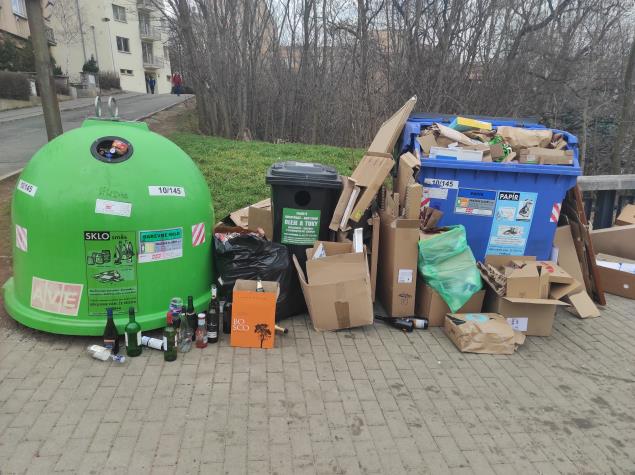 Tato fotka od autora Neznámý autor s licencí CC BY-NC
Současný stav
Popelnice 60, 80, 110, 120, 240, 340
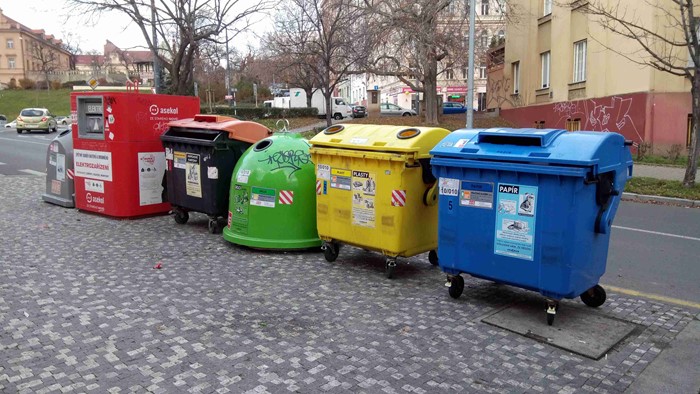 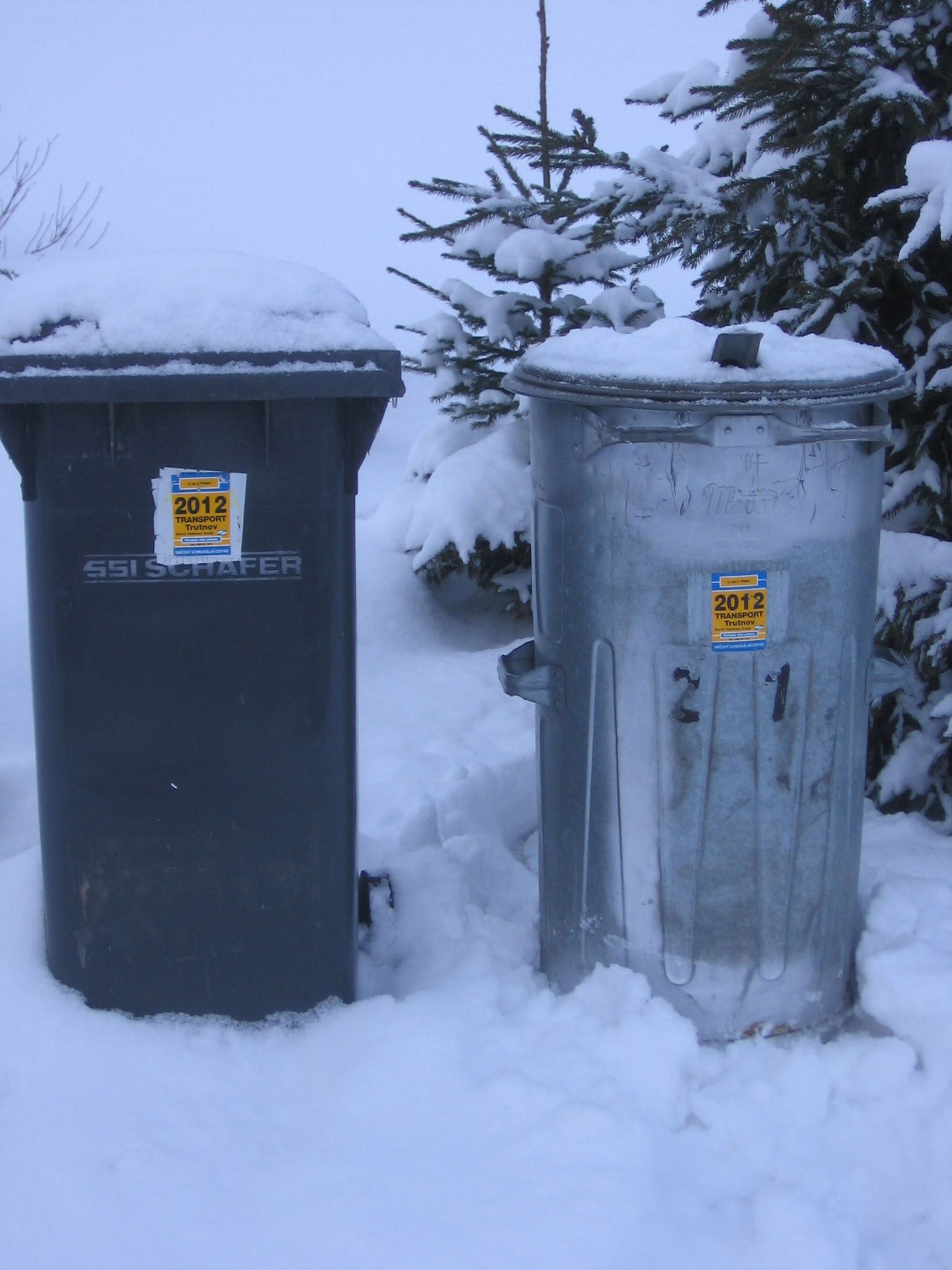 Kontejnery 660, 1100

Stanoviště na tříděný odpad 
11 stanovišť

Sběrné místo za nádražím – bývalý manipulační sklad
U jednotlivých čp. nádoba na SKO
Frekvence svozu SKO 1xT nebo 1x14D
Tato fotka od autora Neznámý autor s licencí CC BY-NC
Door to Door
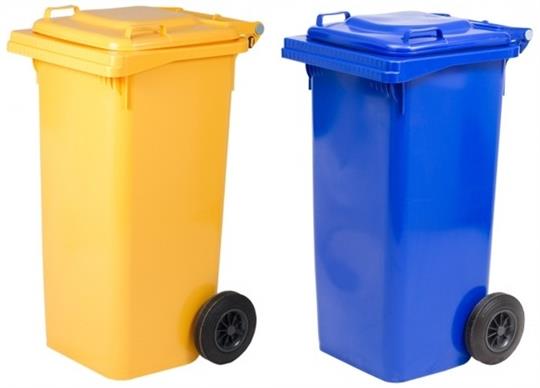 Popelnice 60, 80, 110, 120, 240, 340
Kontejnery 660, 1100

Stanoviště na tříděný odpad 
2 stanoviště

Sběrné místo za nádražím – bývalý manipulační sklad
U jednotlivých čp. nádoba na SKO + nádoba na plast a nádoba na papír, frekvence svozu dle kalendáře
Důvody pro zavedení nového systému
Zákon o odpadech – požadavek na dosažení vytříděnosti
(3) Obec je povinna zajistit, aby odděleně soustřeďované recyklovatelné složky komunálního odpadu tvořily v kalendářním roce 2025 a následujících letech alespoň 60 %, v kalendářním roce 2030 a následujících letech alespoň 65 % a v kalendářním roce 2035 a následujících letech alespoň 70 % z celkového množství komunálních odpadů, kterých je v daném kalendářním roce původcem. Do výpočtu podílu mohou být zahrnuty rovněž odděleně soustřeďované recyklovatelné složky komunálního odpadu vznikající na území obce při činnosti nepodnikajících fyzických osob, které nejsou předávány do obecního systému.
Důvody pro zavedení nového systému
Služba až do domu 
Občané nebudou muset s tříděným odpadem na stanoviště, prostě ho odloží do nádoby u své nemovitosti.
Důvody pro zavedení nového systému
Odpadne úklid stanovišť s tříděným odpadem 
V současné době probíhá úklid na stanovištích 2 x týdně, případně dle potřeby. Do nádob pravděpodobně často ukládají odpad i podnikatelé a občané bez trvalého bydliště v Rychnově.
Srovnání nákladů obou systémů – cca 285.000 Kč
Údaje od SKS Jablonec
Časový harmonogram
Rozhodnutí zastupitelstva  - leden nebo únor 2023
Změna obecné vyhlášky o nakládání s odpadem – březen nebo duben 2023
Kampaň – web, zpravodaj, letáky do schránek – od rozhodnutí zastupitelstva průběžně, letáky cca měsíc před zavedením 
Přistavení nádob – cca od 15.5. do 20.6.2023
Spuštění systému – první svoz dle kalendáře
Očekávané problémy
Rodinné domy – nedostatek místa pro další nádoby ( neochota mít popelnici za plotem apod.)

Větší bytové a panelové domy – určitá anonymita, k současným stanovištím s černými kontejnery na SKO přibydou kontejnery na papír a plast tzn. potřeba dostatečného místa ( tak aby se tam dostala svozová technika a zároveň aby bylo jasné, že dané nádoby patří k určitému čp.)

Teoreticky může dojít k situaci, že nebudou stačit nádoby na SKO především u panelových domů ( ochota k třídění je menší).